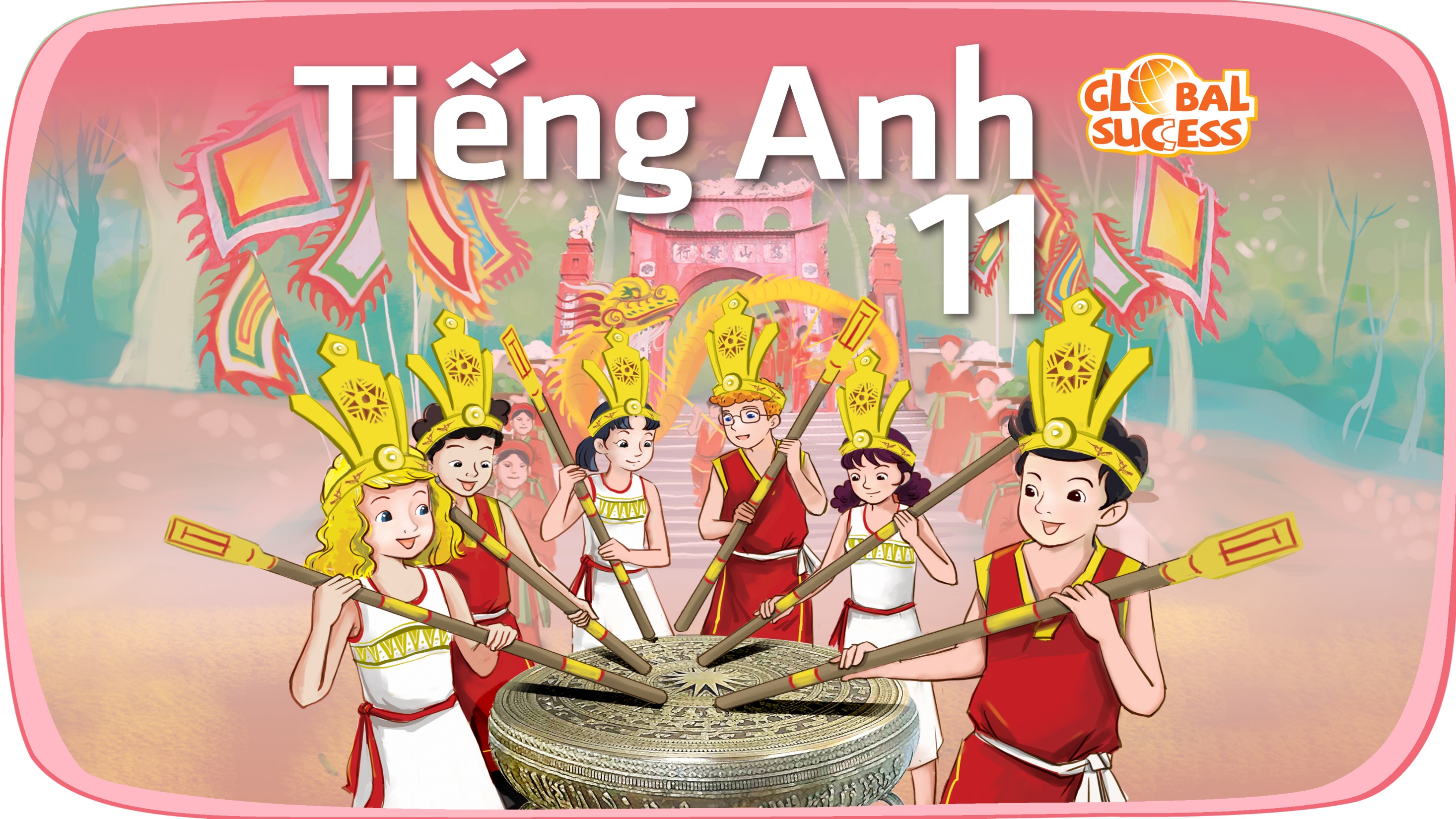 Unit
10
The ecosystem
FAMILY LIFE
Unit
GETTING STARTED
LESSON I
Humans and ecosystems
GETTING STARTED
LESSON I
GAME: Guess the place
WARM-UP
Vocabulary
PRESENTATION
- Task 1. Listen and read
- Task 2. Decide whether these statements are True or False  
- Task 3. Complete the diagram 
- Task 4. Use the words in the box to form compound nouns mentioned in Task 1. Match them with the meaning below
PRACTICE
PRODUCTION
Role play
Wrap-up
Homework
CONSOLIDATION
WARM-UP
GUESS THE PLACE
- Play in 2 teams
- There are three clues for Ss to guess the place.
- If one team:
+ gets the correct answer after the 1st clue  get 3 points.
+ gets the correct answer after the 2nd clue  get 2 points.
+ gets the correct answer after the 3rd clue   get 1 point.
- The team with the correct answer is the winner.
WARM-UP
CLUE 1
This landscape forms the habitat for some of Asia’s rarest animal and plant species.
WARM-UP
CLUE 2
Visitors in April and May have the chance to see thousands of vibrant butterflies.
WARM-UP
CLUE 3
This place is located 120 km southwest of Hanoi, and nestled between the provinces of Ninh Binh, Thanh Hoa and Hoa Binh.
WARM-UP
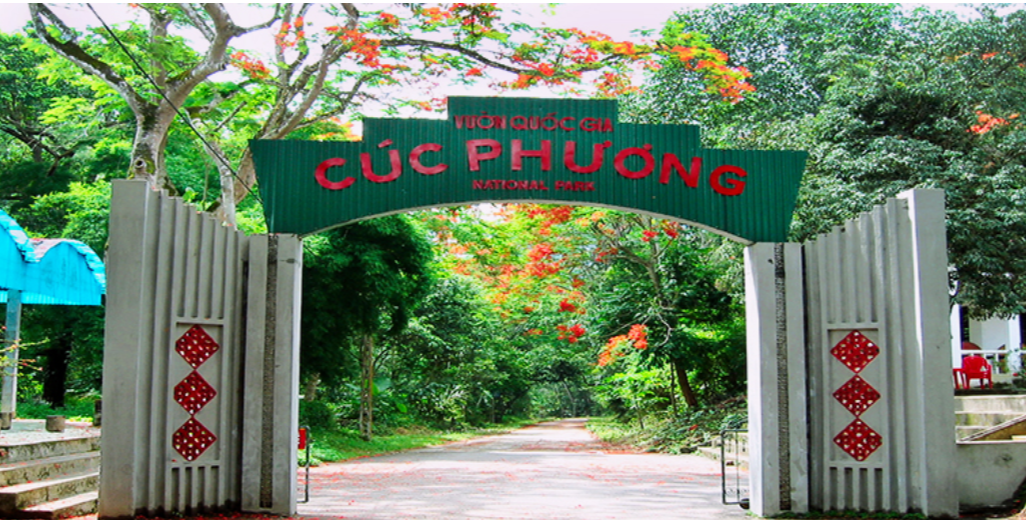 CUC PHUONG NATIONAL PARK
PRESENTATION
flora (n)
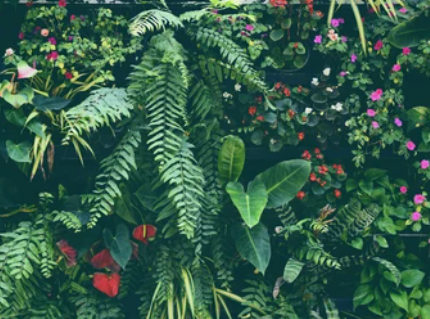 /ˈflɔːrə/
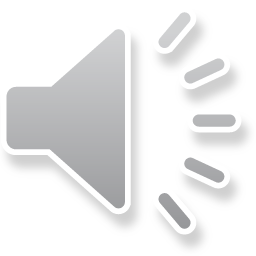 the plants of a particular area, type of environment or period of time
PRESENTATION
fauna (n)
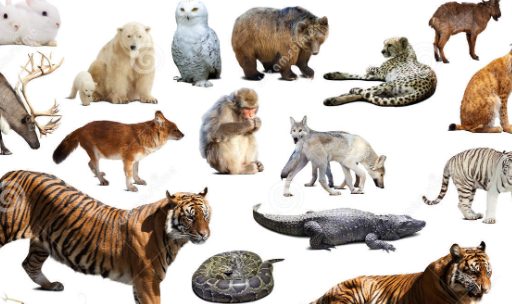 /ˈfɔːnə/
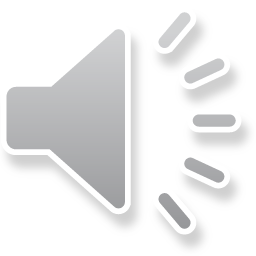 all the animals living in an area or in a particular period of history
PRESENTATION
insect (n)
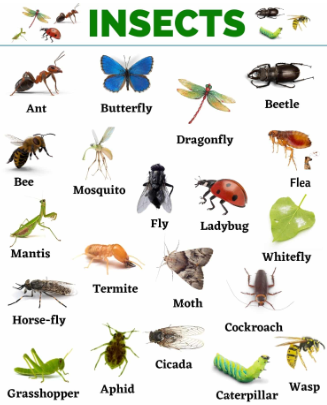 /ˈɪnsekt/
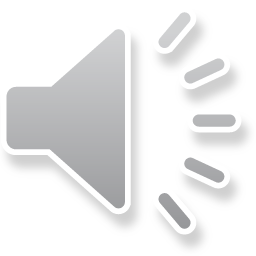 any small creature with six legs and a body divided into three parts. Insects usually also have wings. Ants, bees and flies are all insects.
PRESENTATION
organism (n)
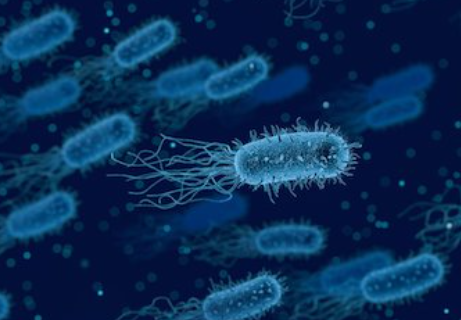 /ˈɔːɡənɪzəm/
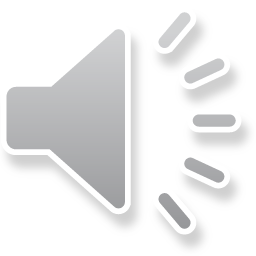 a living thing, especially one that is extremely small
PRESENTATION
biodiversity (n)
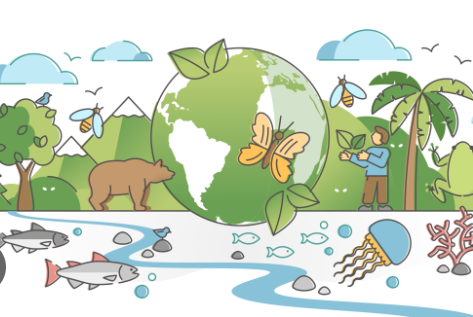 /ˌbaɪəʊdaɪˈvɜːsəti/
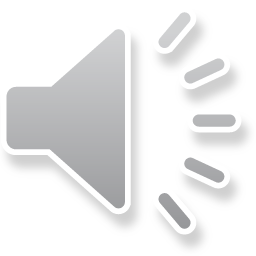 the existence of a large number of different kinds of animals and plants which make a balanced environment
PRESENTATION
PRESENTATION
1
Listen and read.
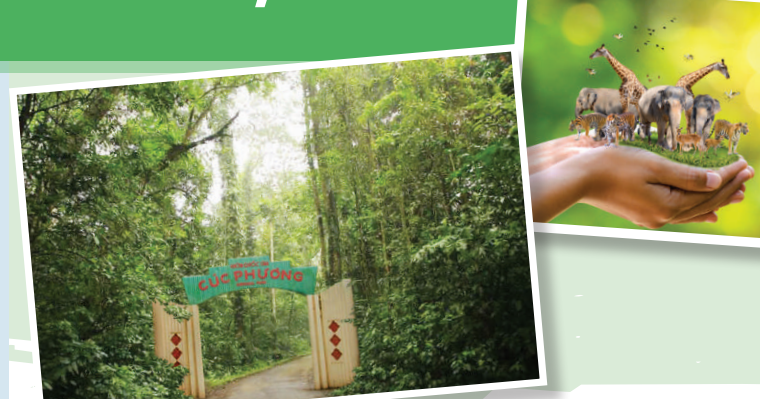 PRACTICE
2
Read the conversation and decide whether these statements are True or False
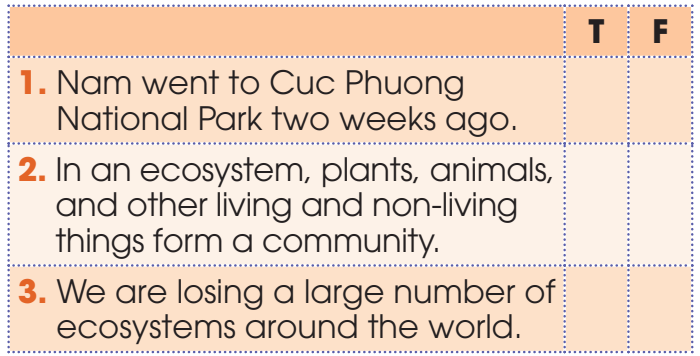 x
x
x
PRACTICE
3
Complete the diagram with words and phrases in Task 1
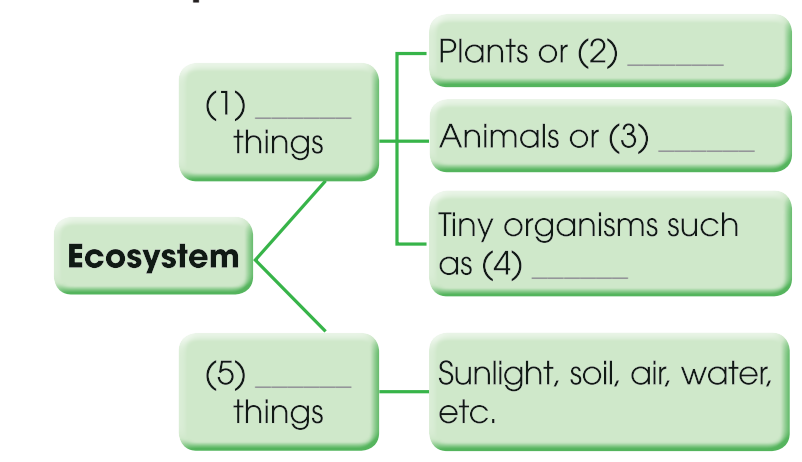 flora
Living
fauna
bacteria
Non-living
PRACTICE
Use the words in the box to form compound nouns mentioned in Task 1. Match them with the meaning below.
4
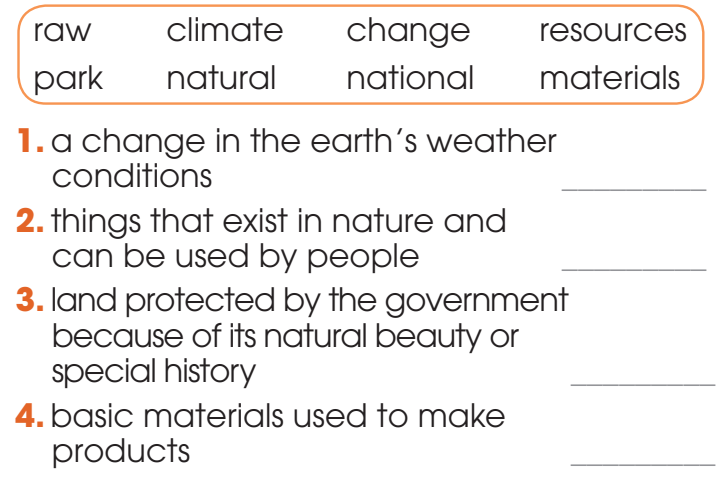 climate change
natural resources
national park
raw materials
PRODUCTION
Role play
- 3 groups. In each group, one student will play the role of the teacher and others are students. 
- The teacher and the students are going to discuss what an ecosystem is and how important ecosystems are to our planet. 
- 3 minutes to prepare for the role play.
- 2 minutes for a presentation.
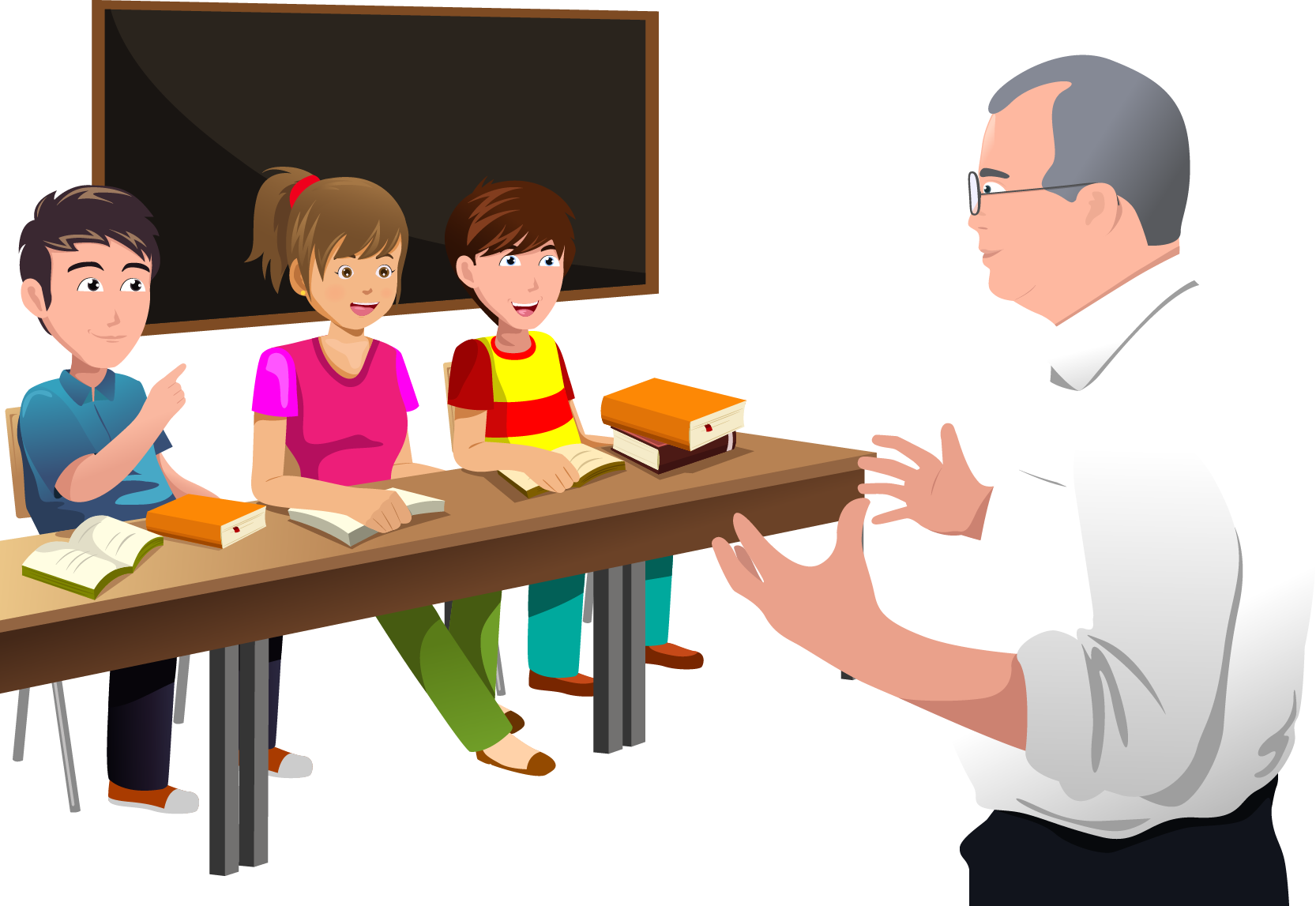 CONSOLIDATION
1
Wrap-up
What have you learnt today?
Some lexical items about ecosystems; 
Reading for specific information;
Compound nouns.
CONSOLIDATION
2
Homework
Do exercises in the workbook.
Prepare for Lesson 2 - Unit 10.
Prepare materials for the project in lesson 8
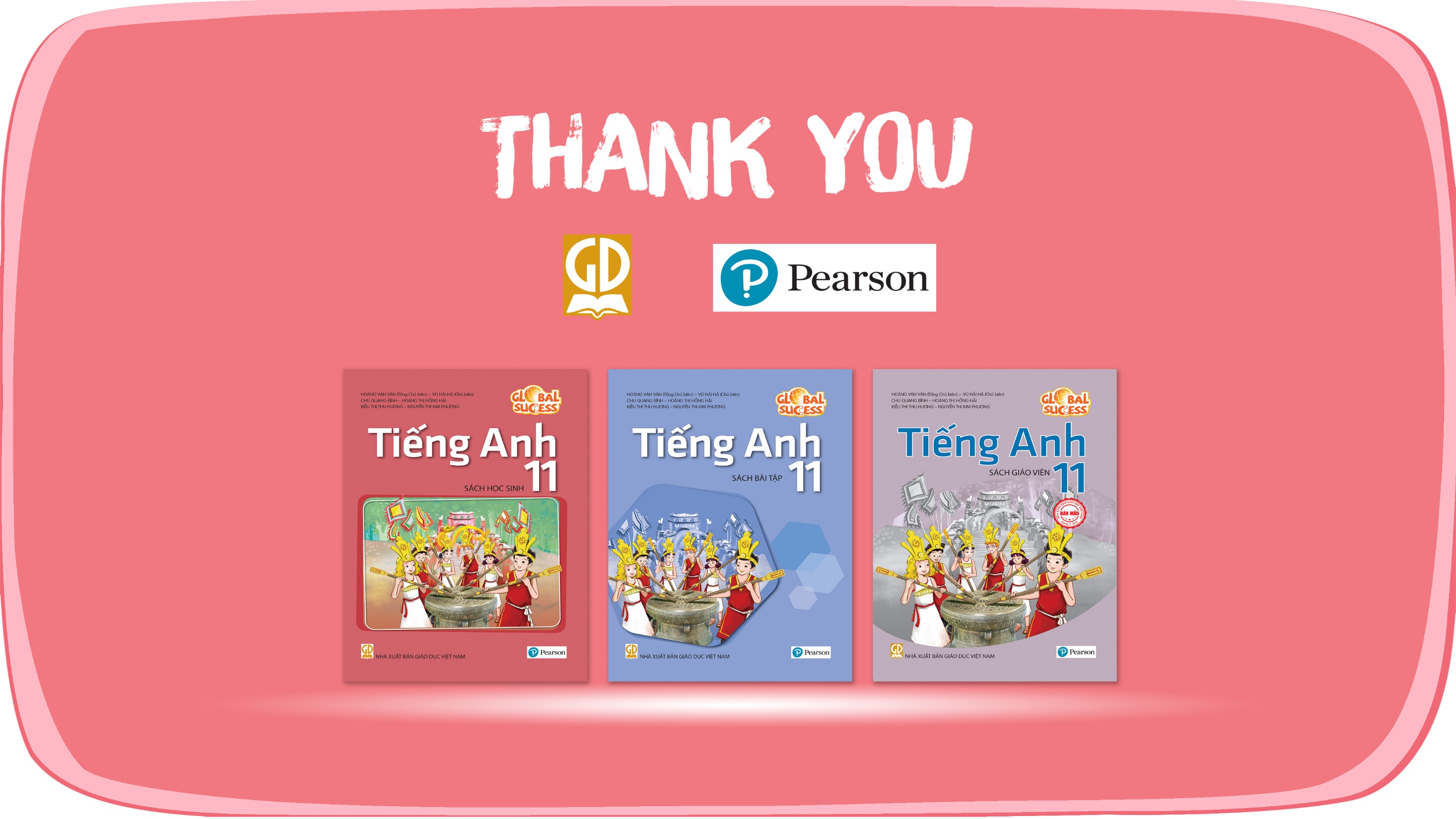 Website: hoclieu.vn
Fanpage: facebook.com/sachmem.vn/